LOT 2 HABILLAGES PORTIQUEOPERATION SPA
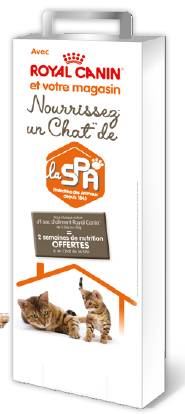 CODE MINOS : 
N00249